Гігієна рук – основа інфекційної безпекизакладу охорони здоров’я
Роман Колесник
завідувач відділу антимікробної резистентності та інфекційного контролю
https://www.who.int/publications/iZitem/9789240017542
https://www.who.int/publications/i/item/9789240011618
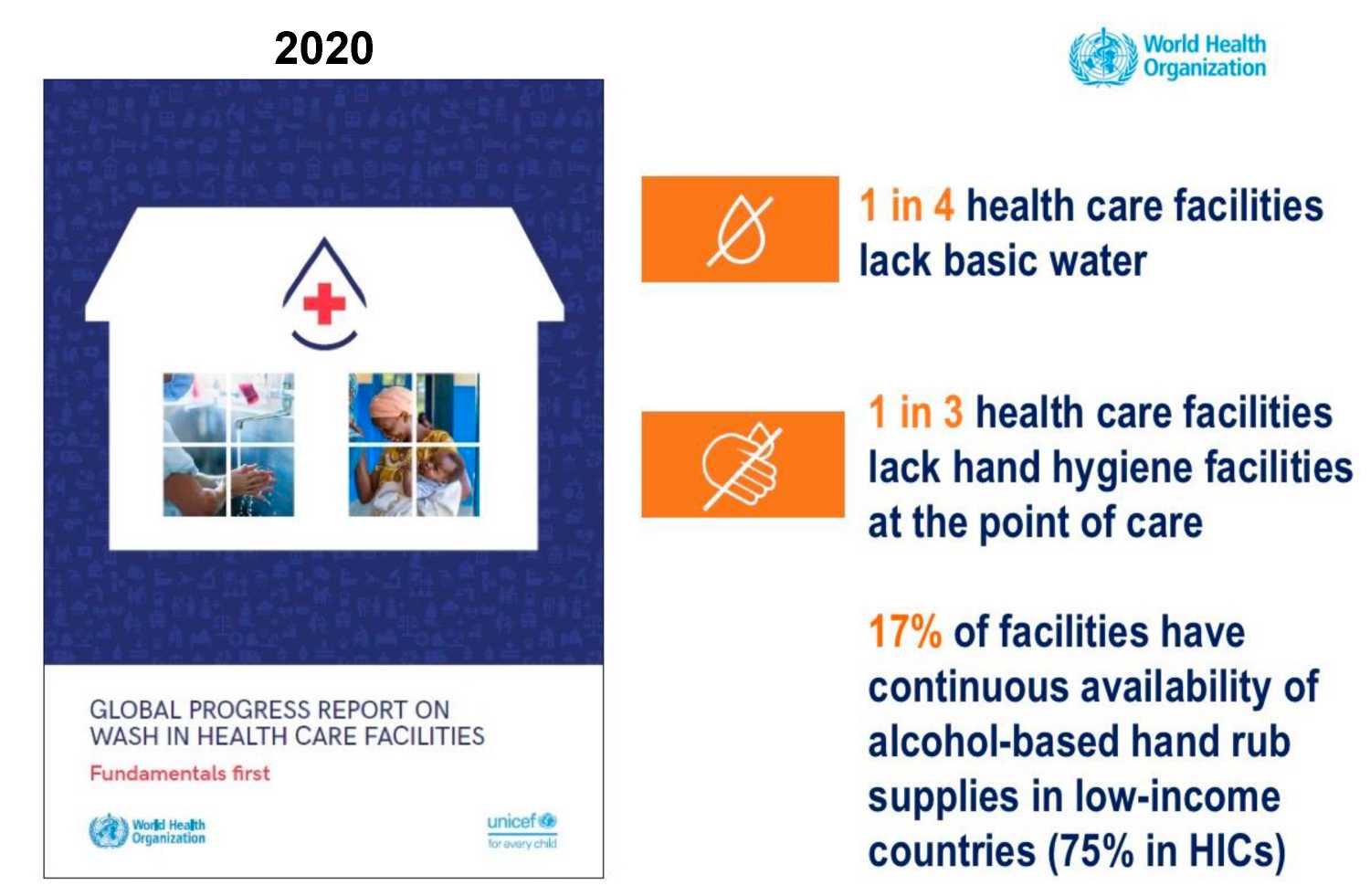 1 із 4 закладів охорони здоров’я не має водопостачання
 
1 із 3 закладів охорони здоров’я не має засобів для гігієни рук у місцях надання медичної допомоги
 
17% закладів охорони здоров’я у країнах із низьким рівнем доходів на постійній основі забезпечені антисептиками на основі спирту
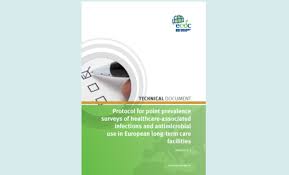 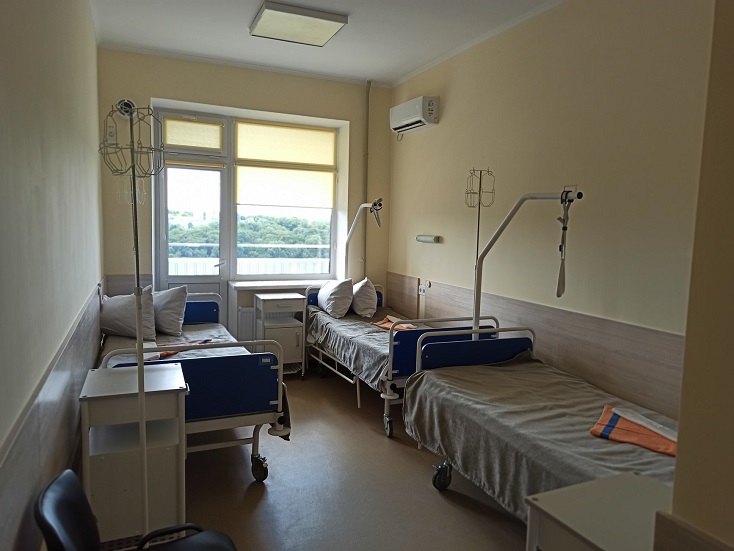 8% точок догляду обладнані спиртовмісним антисептиком для рук
https://www.phc.org.ua/naukova-diyalnist/doslidzhennya/inshi-doslidzhennya
На шкірі рук постійно знаходиться від 100 до 1000 мікроорганізмів на один квадратний сантиметр (резидентна мікрофлора)
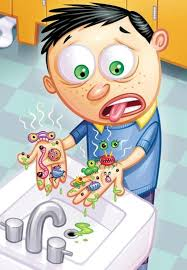 На шкірі рук постійно знаходиться від 100 до 1000 мікроорганізмів на один квадратний сантиметр (резидентна мікрофлора)

Дотримання правил і практик гігієни рук дозволяє знизити розповсюдження інфекційних хвороб, пов’язаних з наданням медичної допомоги до 70%
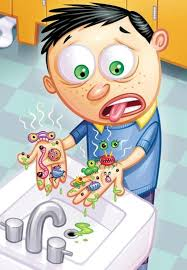 На шкірі рук постійно знаходиться від 100 до 1000 мікроорганізмів на один квадратний сантиметр (резидентна мікрофлора)

Дотримання правил і практик гігієни рук дозволяє знизити розповсюдження інфекційних хвороб, пов’язаних з наданням медичної допомоги до 70%

Обробка рук спиртовмісним антисептиком або миття їх з водою та милом знищує близько 99% транзиторної мікрофлори
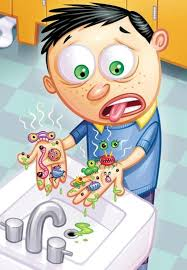 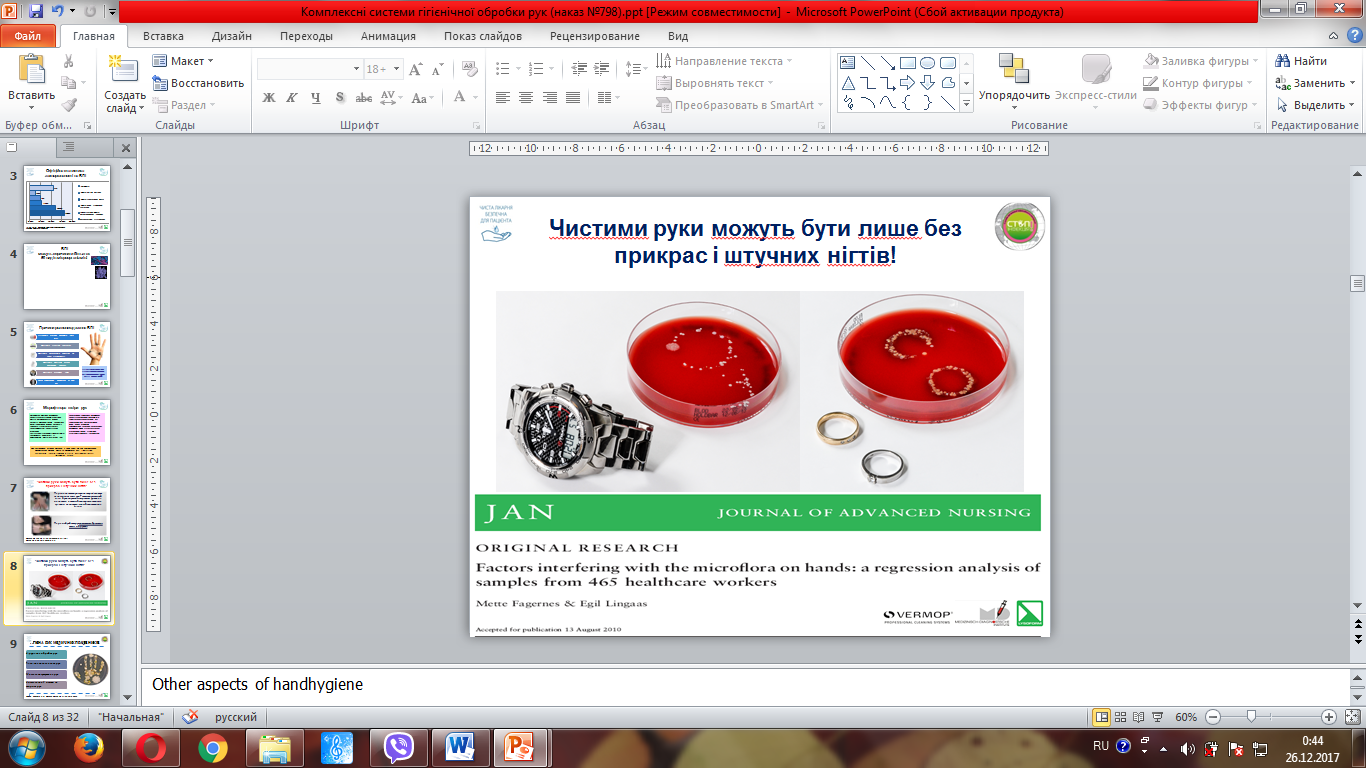 4 із 10 необхідних практик з гігієни рук виконуються (дані ВООЗ)
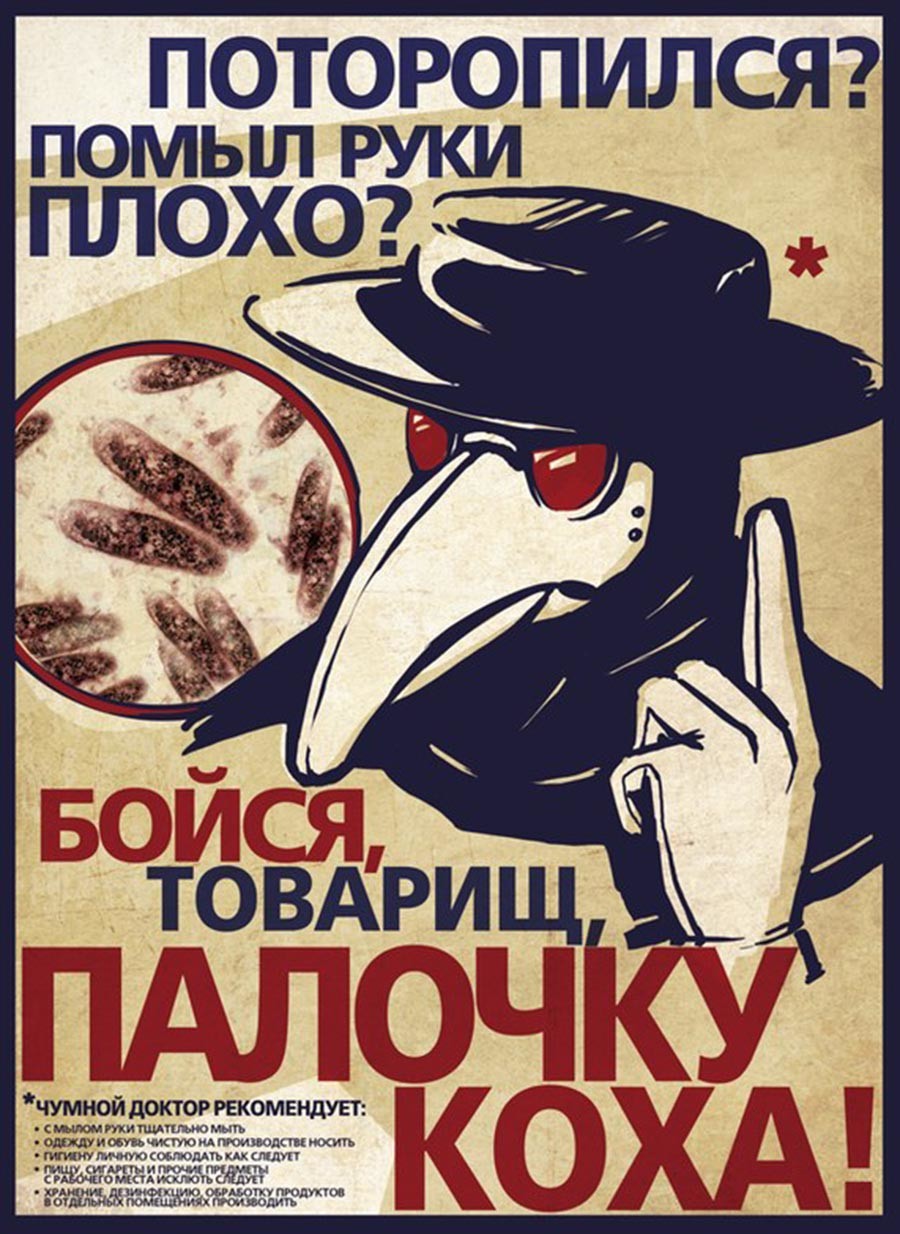 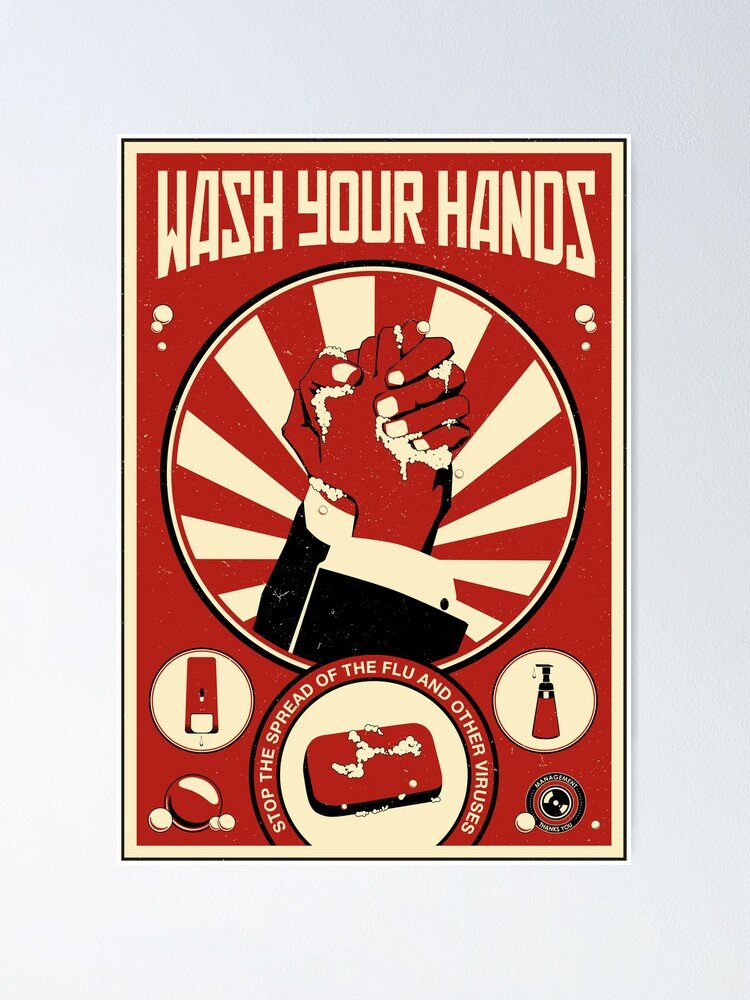 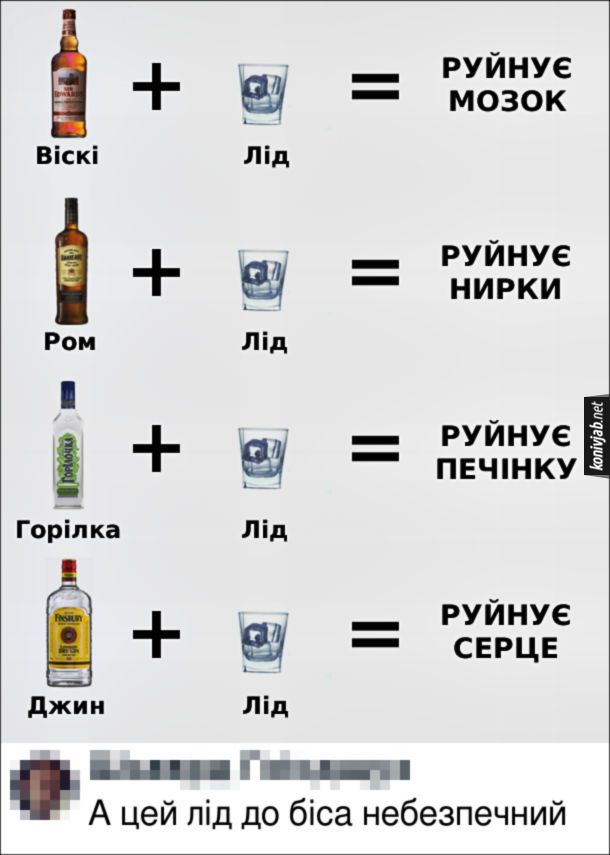 Міфи і результати досліджень про гігієну рук
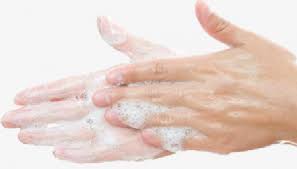 Після миття рук з милом і водою їх слід обов’язково обробити антисептиком
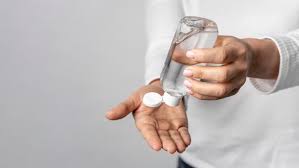 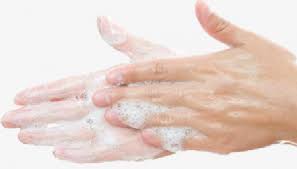 Після миття рук з милом і водою їх слід обов’язково обробити антисептиком
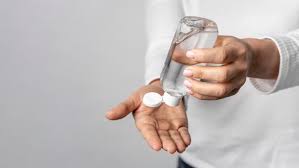 Миття рук з милом і водою та гігієнічна обробка рук мають різні показання для виконання
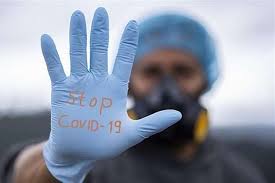 Використання медичних рукавичок замінює гігієну рук
Використання медичних рукавичок замінює гігієну рук
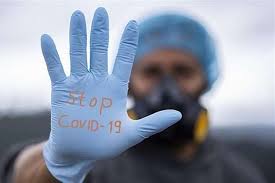 Практику гігієни рук при використанні медичних рукавичок потрібно виконувати за тих же показань, як і без їх використання
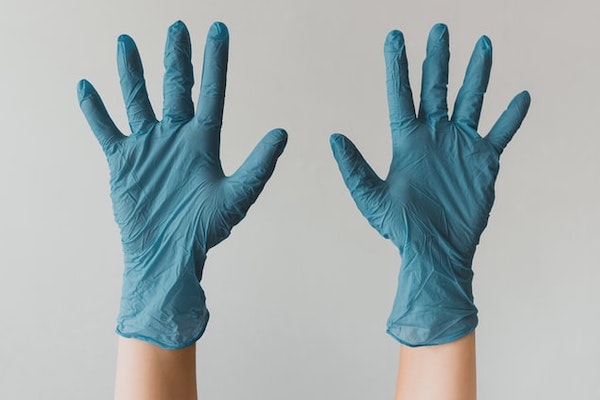 Обробка медичних рукавичок антисептиком замінює гігієнічну обробку шкіри рук
Обробка медичних рукавичок антисептиком замінює гігієнічну обробку шкіри рук
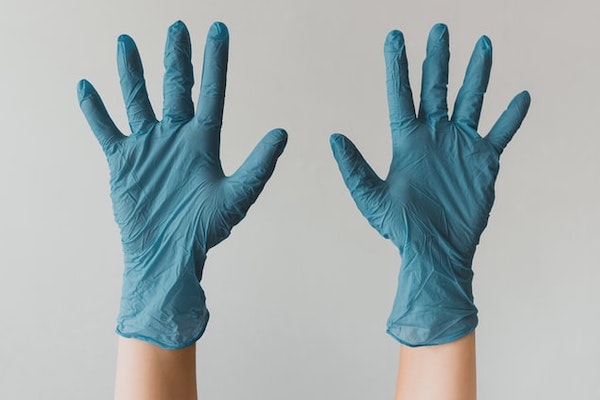 Дезінфекційні хімічні засоби призводять до підвищення проникності медичних рукавичок
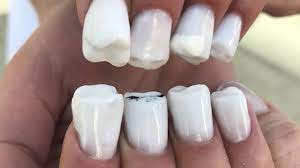 Прикраси на кистях і пальцях рук, а також покриття лаком не перешкоджають дотриманню гігієни рук
Прикраси на кистях і пальцях рук, а також покриття лаком не перешкоджають дотриманню гігієни рук
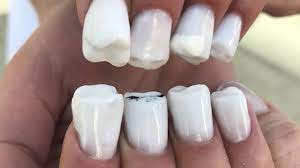 Дотримання правил і практик гігієни рук можливе лише за відсутності прикрас та штучних покриттів нігтів
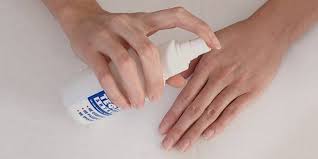 Достатньо нанести антисептик на шкіру рук для їх обробки
Достатньо нанести антисептик на шкіру рук для їх обробки
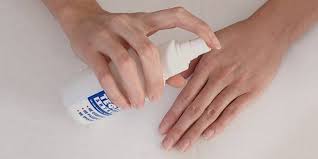 Для ефективної гігієнічної обробки рук слід дотримати стадії і тривалість
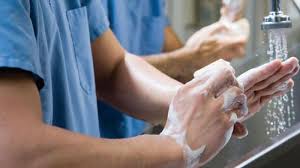 Миття рук з милом і водою ефективніше за оброблення антисептиком
Миття рук з милом і водою ефективніше за оброблення антисептиком
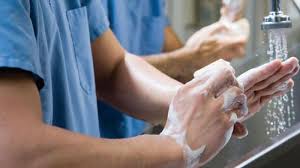 Миття рук з милом і водою та гігієнічна обробка рук мають різні показання для виконання
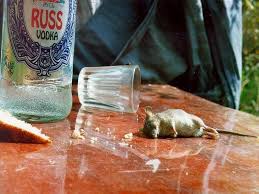 Чим вищий вміст спирту в антисептику, тим більш він ефективний
Чим вищий вміст спирту в антисептику, тим більш він ефективний
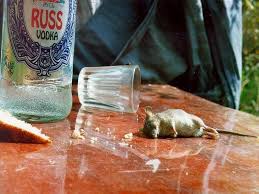 Вміст етилового спирту в антисептику має становити 60-80%
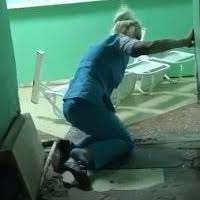 Гігієнічна обробка рук призводить до алкогольного сп’яніння
Гігієнічна обробка рук призводить до алкогольного сп’яніння
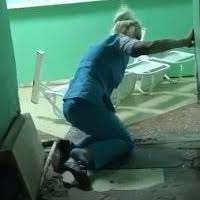 Антисептик не всмоктується через шкіру рук
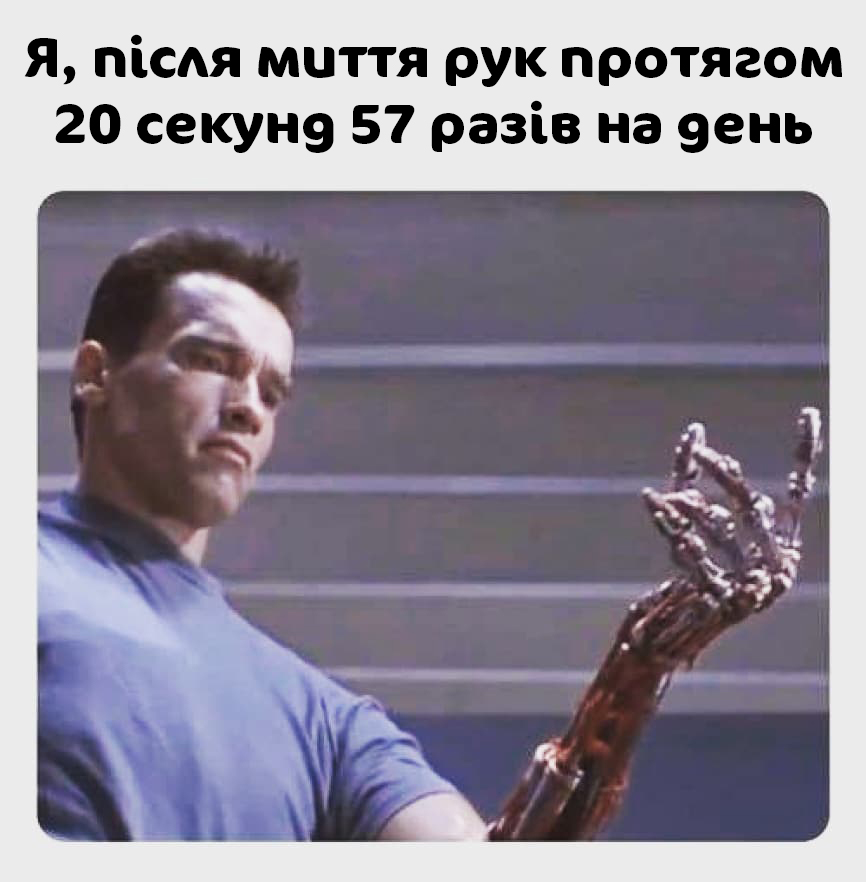 Гігієнічна обробка рук призводить до виникнення дерматитів
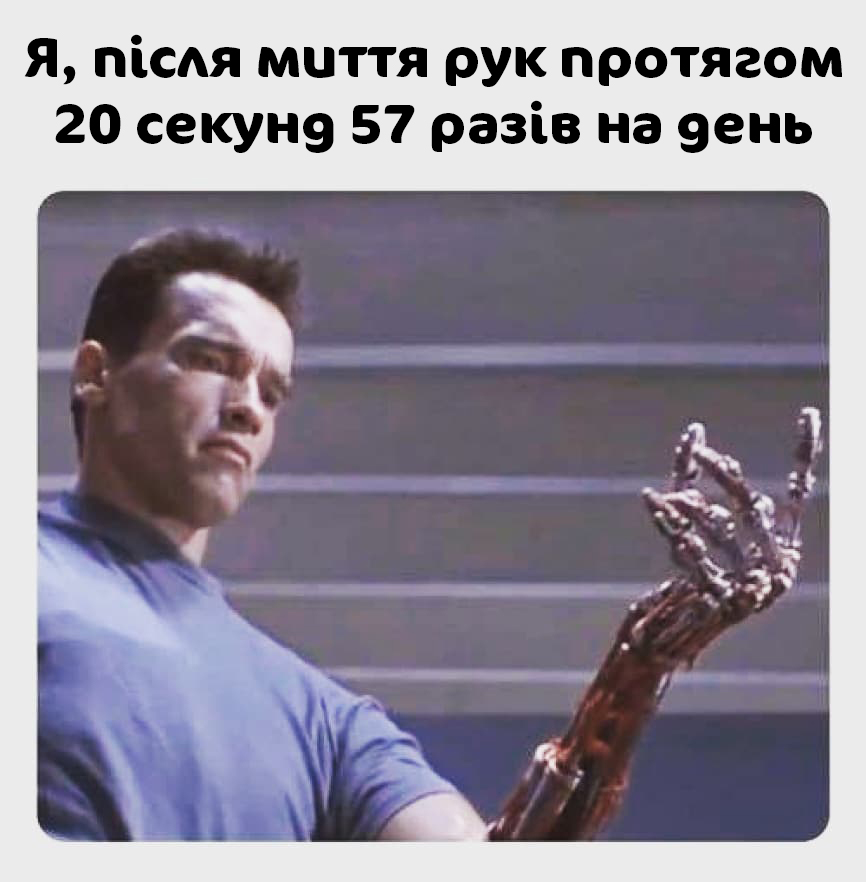 Гігієнічна обробка рук призводить до виникнення дерматитів
За умови дотримання правил і практик, гігієнічна обробка є безпечною для шкіри рук
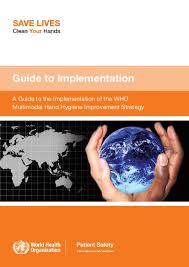 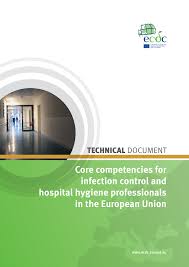 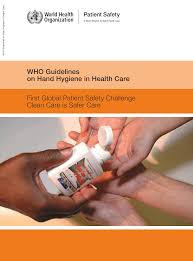 Показання до гігієнічної обробки рук
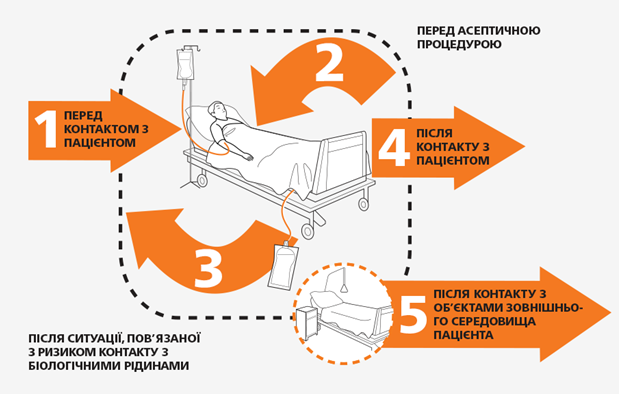 Керівник-координатор з гігієни рук
Спеціаліст зі збору даних
Інструктор з гігієни рук
Показання до миття рук з милом і водою
після приходу з вулиці
після відвідування вбиральні
якщо руки видимо забруднені
перед прийомом їжі 
при проведенні догляду за пацієнтами з деякими інфекційними хворобами (наприклад, псевдомембранозний коліт або норовірусна інфекція)
якщо потрібно провести гігієнічну обробку, але відсутній антисептик
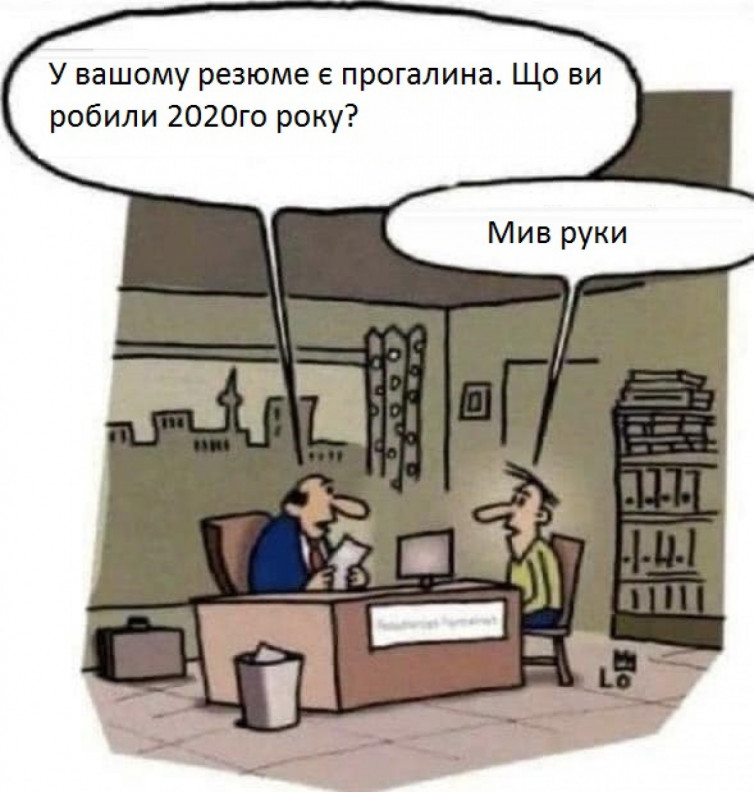 Впровадження покращення гігієни рук
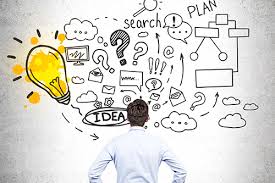 зміни в системі
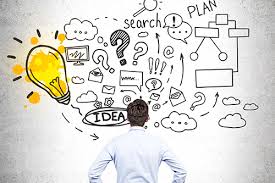 зміни в системі
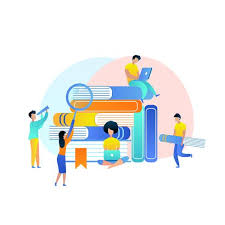 навчання і підготовка
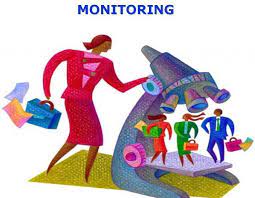 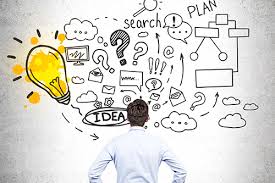 моніторинг і оцінка
зміни в системі
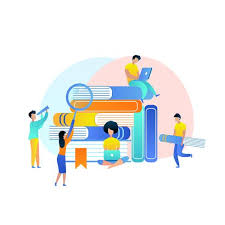 навчання і підготовка
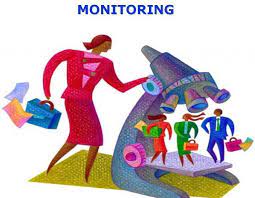 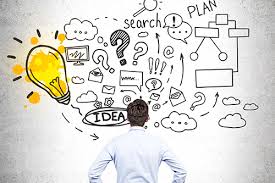 моніторинг і оцінка
зміни в системі
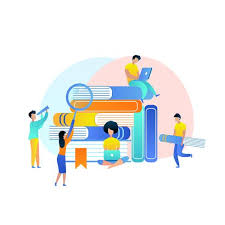 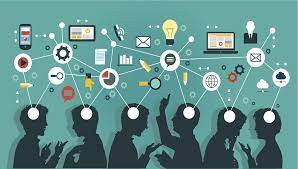 нагадування на робочому місці
навчання і підготовка
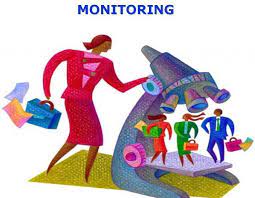 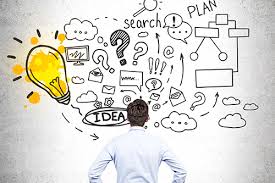 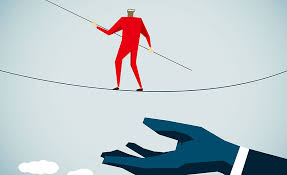 формування культури дотримання гігієни рук
моніторинг і оцінка
зміни в системі
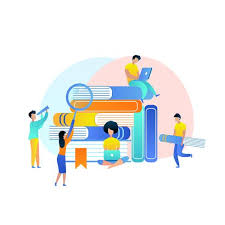 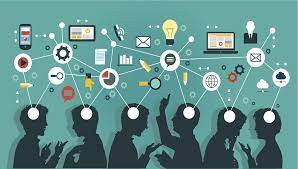 нагадування на робочому місці
навчання і підготовка
Базова оцінка
Додаток 12 до Інструкції (системна самооцінка)
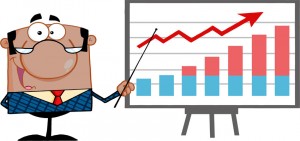 Базова оцінка
Додаток 4 до Інструкції (оцінка інфраструктури і ресурсів)
доступність проточної води
чистота води
крани
наявність паперових рушників
наявність рідкого мила
наявність антисептика 
наявність інформаційних матеріалів
чи визначені відповідальні особи за наповнення диспенсерів
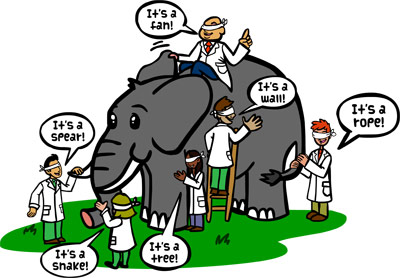 Базова оцінка
Додаток 7 до Інструкції (оцінка переносимості і прийнятності антисептика)
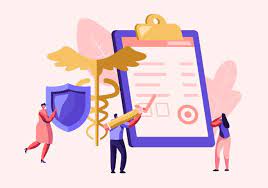 Мінімальні вимоги
для переходу на етап навчання і підготовки
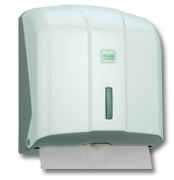 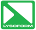 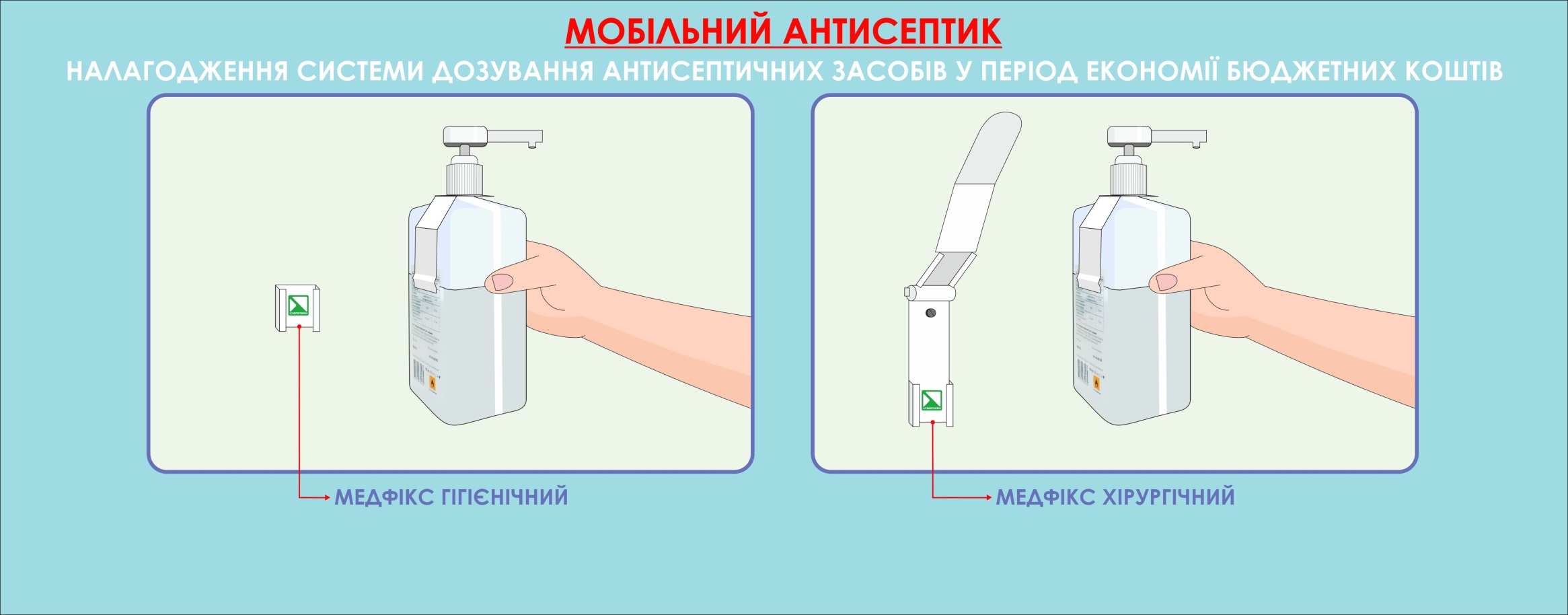 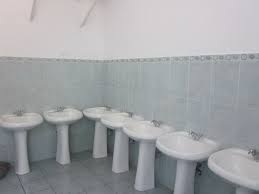 диспенсери з паперовими рушниками наявні біля всіх рукомийників
антисептик наявний у всіх точках догляду
1 раковина не більше ніж на 10 ліжок пацієнтів
Кадрові ресурси (базова оцінка)
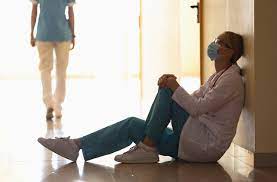 Дотримання правил і практик гігієни рук можливе виключно при достатній забезпеченості закладу працівниками
Розміщення засобів для                     гігієни рук (базова оцінка)
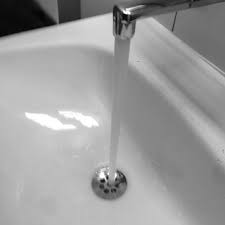 Потік води зі змішувача має бути направлений безпосередньо в стік
Розміщення засобів для                     гігієни рук (базова оцінка)
Рекомендовано використовувати ліктьові або такі, що активуються ногою змішувачі
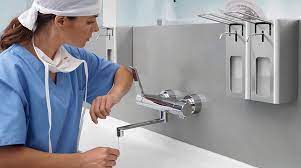 Вимоги до антисептика                     (базова оцінка)
переносимість працівниками
відсутні речовини, які шкідливі для шкіри або можуть спричинити токсичний вплив внаслідок всмоктування / випаровування / накопичувальної дії
може містити додаткові (окрім гліцерину) засоби для захисту шкіри рук
може містити ароматизатори
фінансово доступний для закладу
доступність (достатня кількість) на ринку (визначається на етапі закупівлі)
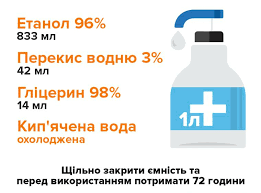 ПАЛАТА ІНТЕНСИВНОЇ ТЕРАПІЇ, ДІАЛІЗНИЙ ЗАЛ
А
20 метрів
А
мило
умивальник
А
антисептик
А
5600 зайвих кроків
Відповідно до рекомендацій KRINKO (Інститут ім. Роберта Коха (Німеччина)
[Speaker Notes: 5600 зайвих кроків – ОКОЛО 2,5  КМ]
Розміщення засобів для                     гігієни рук (базова оцінка)
Рукомийники і рідке мило мають бути доступними до використання (по висоті, місцю розташування) для пацієнтів (у палатах, санітарних приміщеннях) та працівників закладу
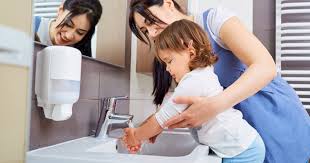 Розміщення засобів для                     гігієни рук (базова оцінка)
Висота розміщення диспенсера з антисептиком залежить від виду диспенсера і зросту працівників
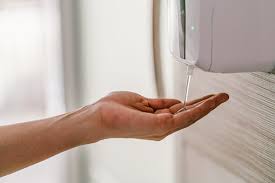 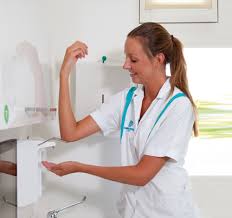 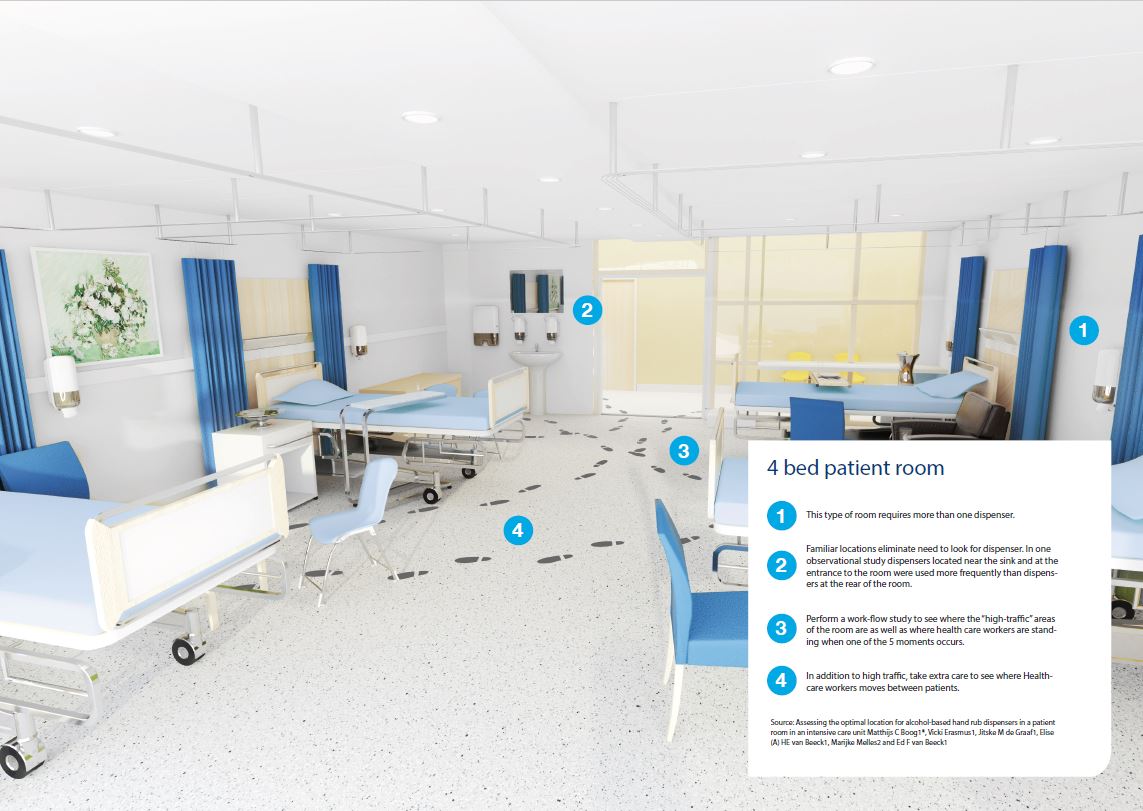 Розміщення засобів для                     гігієни рук (базова оцінка)
Встановлення об’єму антисептика           на одну гігієнічну обробку рук
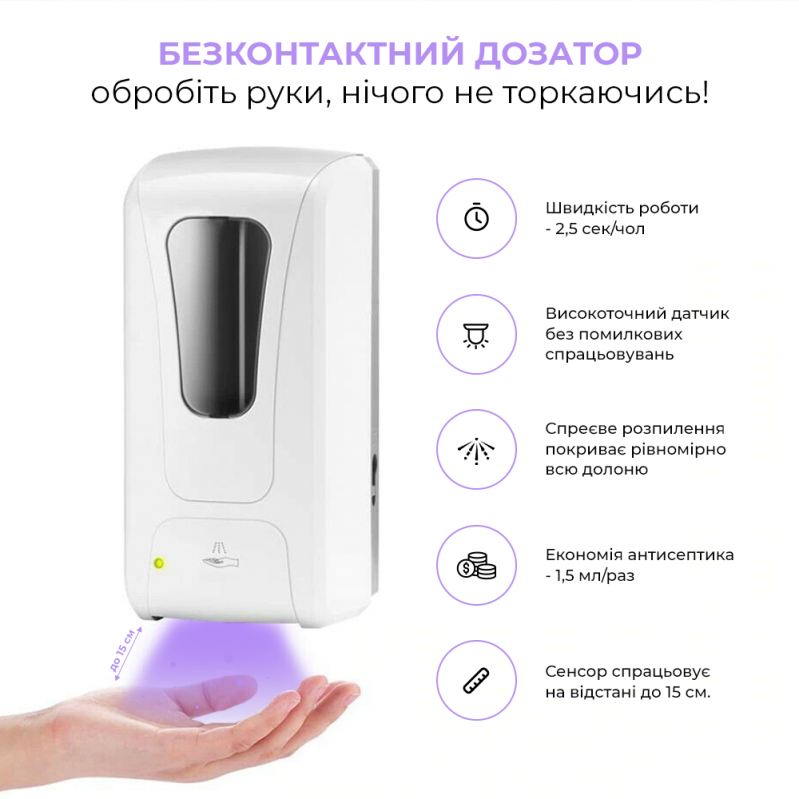 Для проведення однієї гігієнічної обробки рук слід використати 3 мл антисептика
Постійне розміщення антисептиків в палатах заборонено
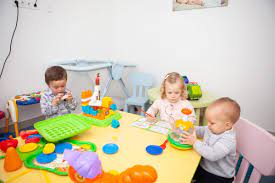 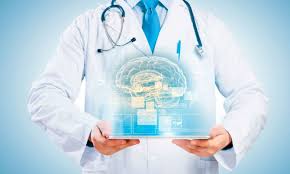 Розрахунок потреби в антисептику
Розрахунок потреби в антисептику
165 літрів
Розрахунок потреби в антисептику
Потреба, за умови дотримання правил і практик гігієни рук на 20%, складає 33 л
Медичні рукавички
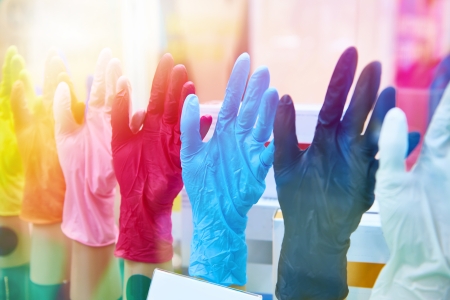 Використовуються з метою:
захисту пацієнта (стерильні)
захисту працівника (оглядові)
захисту працівника і пацієнта (стерильні)
Медичні рукавички
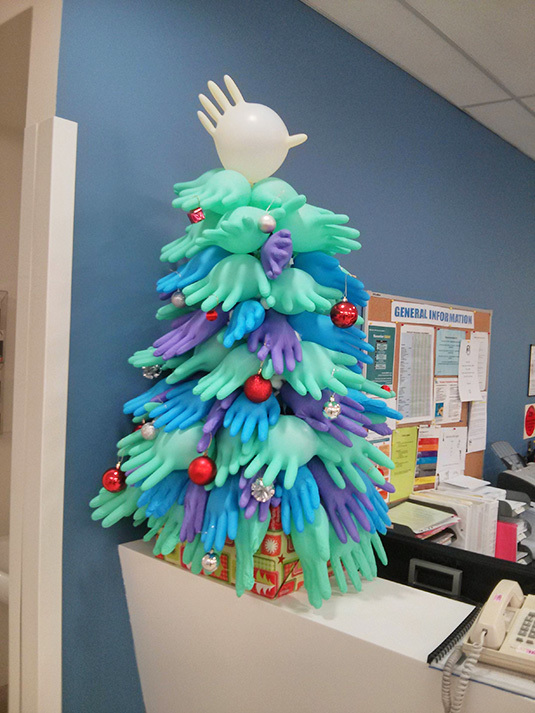 Типи:
стерильні
нестерильні (оглядові)
для проведення хіміотерапії
Порівняння медичних рукавичок, 
виготовлених з різних матеріалів
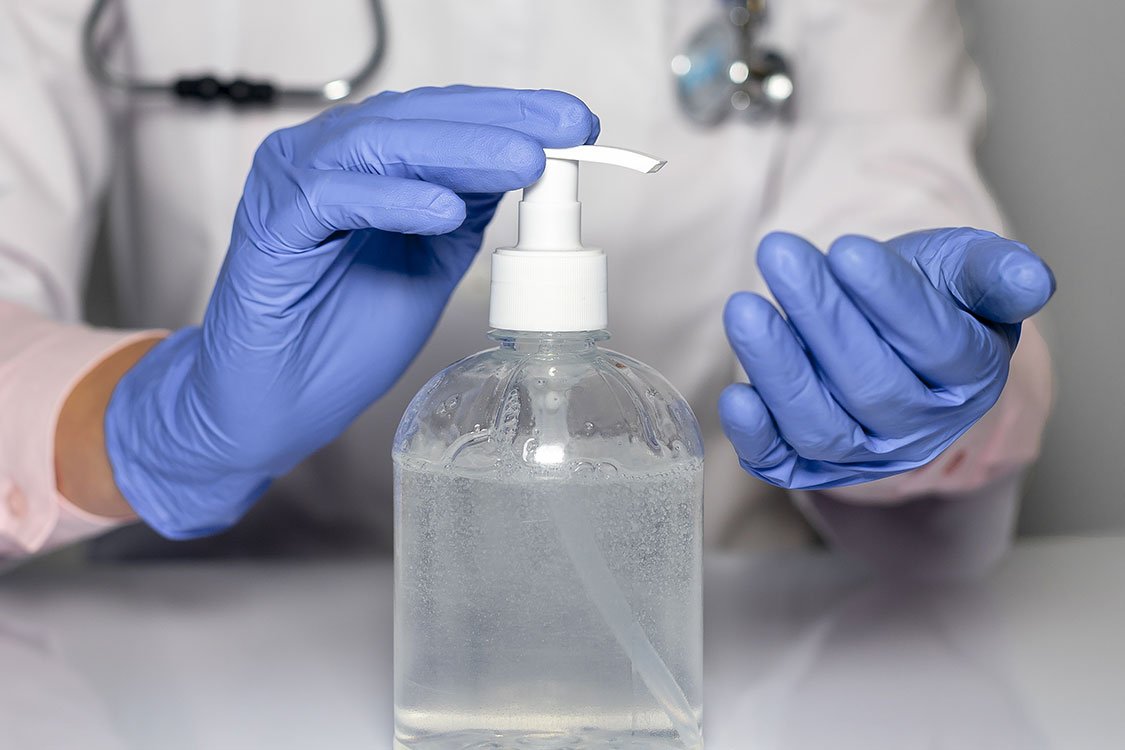 ЗАБОРОНЕНО!!!
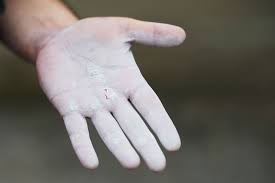 ЗАБОРОНЕНО використовувати медичні рукавички вкриті тальком!!!
Захисні рукавички
Для захисту:
від хімічних речовин та інфекційних агентів
від травматичних ушкоджень
від високих температур
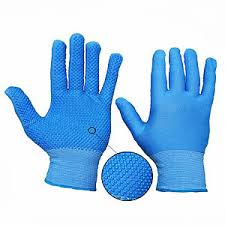 Нагадування на робочому місці
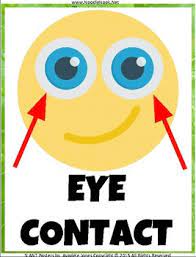 для медичних працівників
для немедичних працівників
для пацієнтів
для відвідувачів
для окремих приміщень
Нагадування для медичних працівників
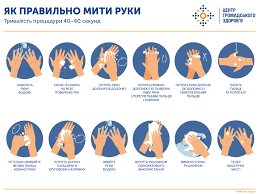 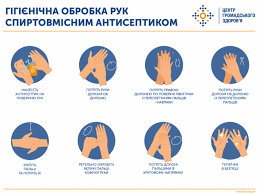 Нагадування для медичних працівників
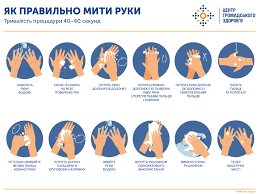 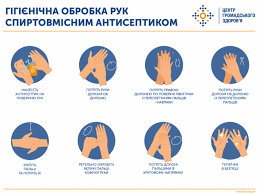 біля диспенсера з антисептиком
біля рукомийника
Нагадування для медичних працівників
Наліпки перед входом в палату
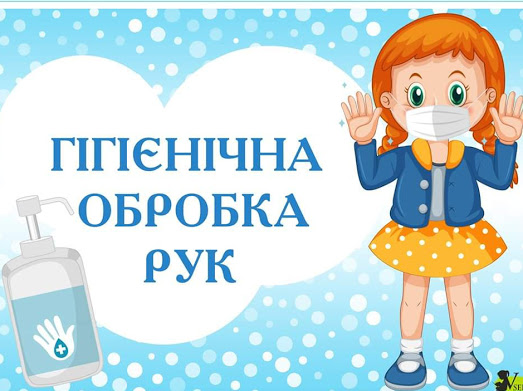 Нагадування для медичних працівників
Наліпки перед входом в палату
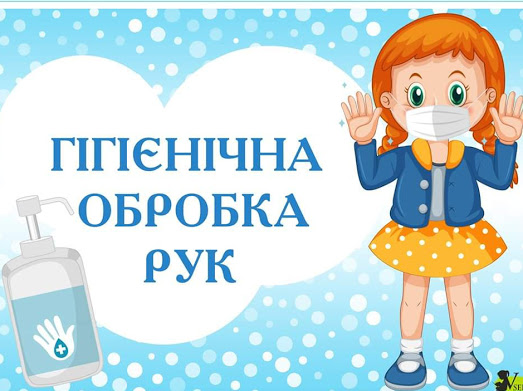 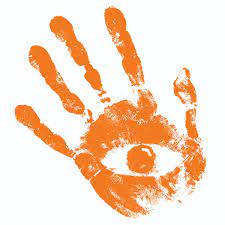 Нагадування для медичних працівників
Наліпки перед входом в палату
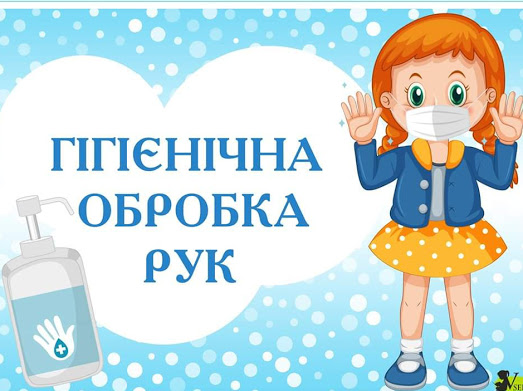 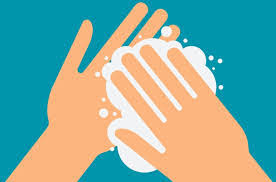 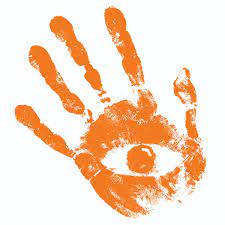 Нагадування для медичних працівників
Наліпки перед входом в палату
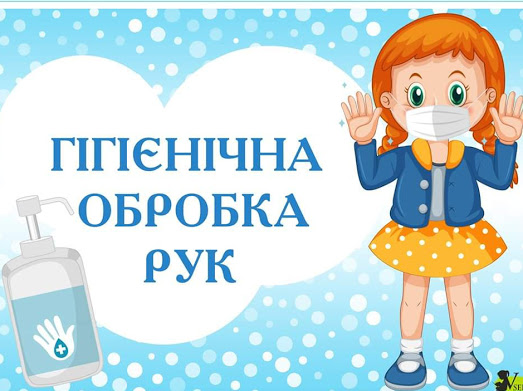 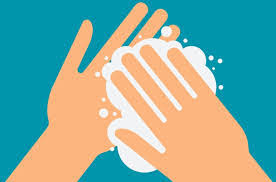 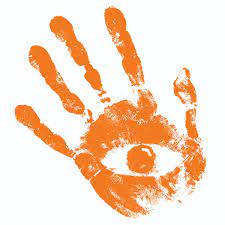 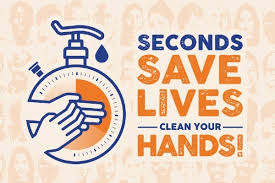 Нагадування для медичних працівників
Наліпки перед входом в палату
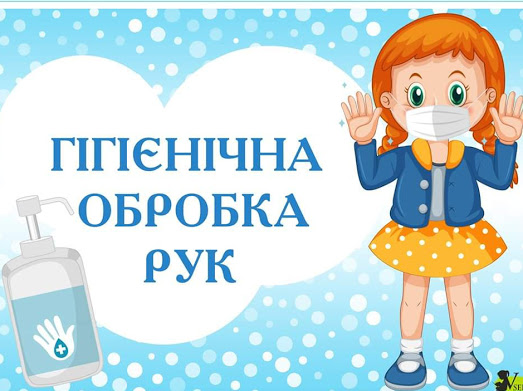 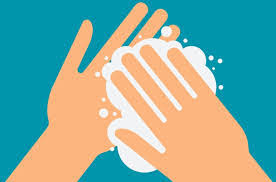 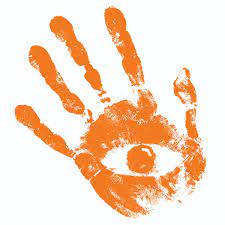 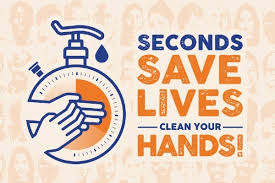 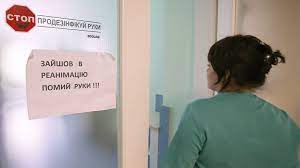 Нагадування для немедичних працівників
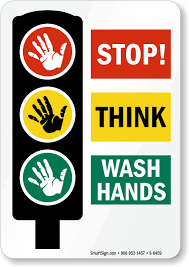 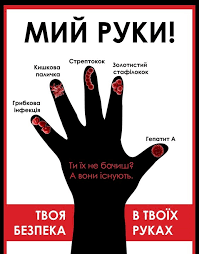 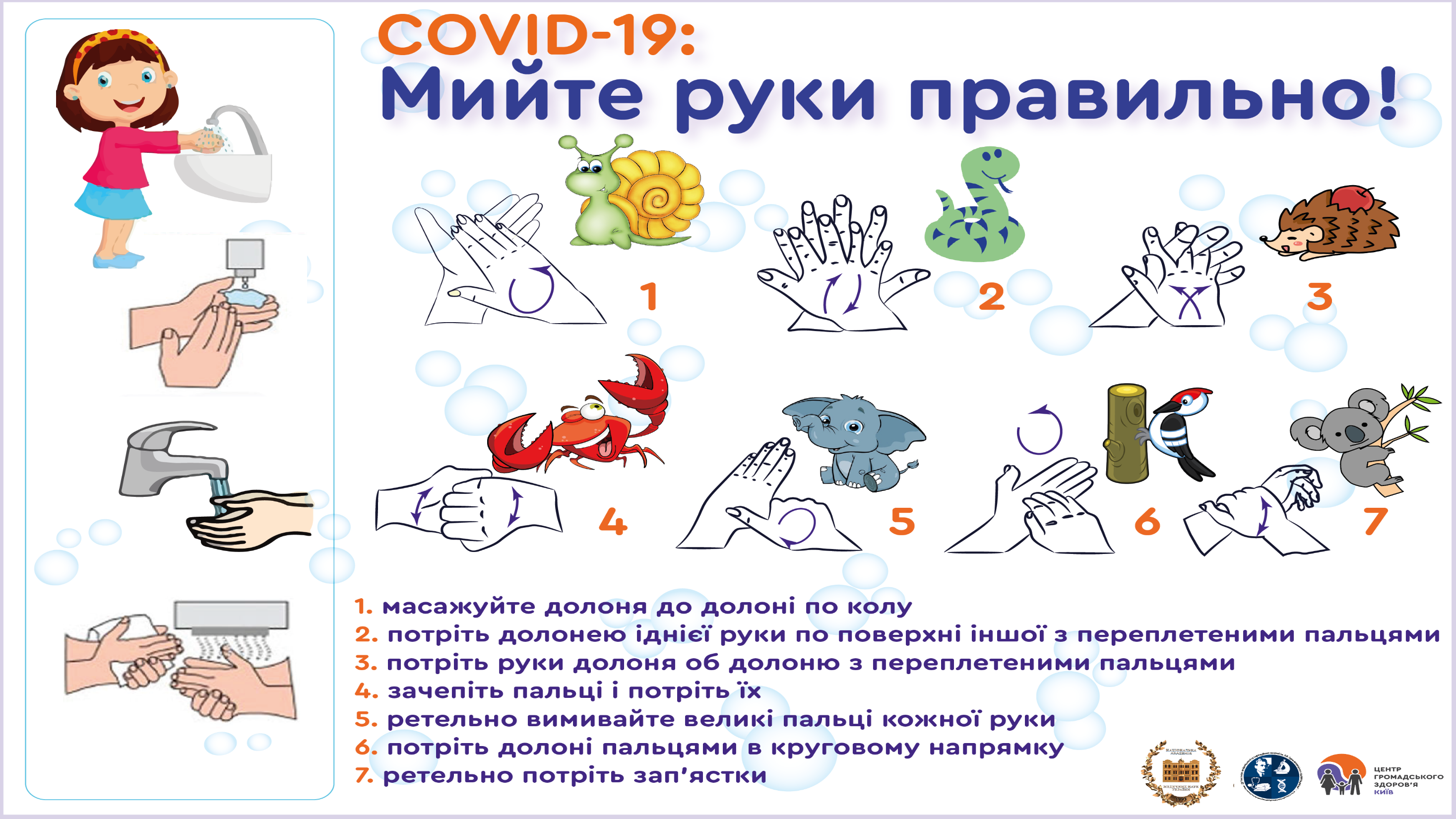 Дякую за увагу!